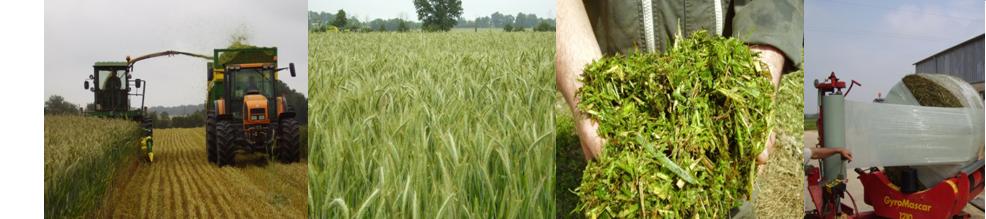 Use of winter cultures for forage conservation
Prof. Dr. Valter Harry Bumbieris Junior
Parana State University in Londrina 
Department  of Animal Science
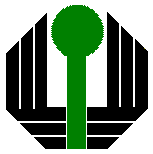 UEL
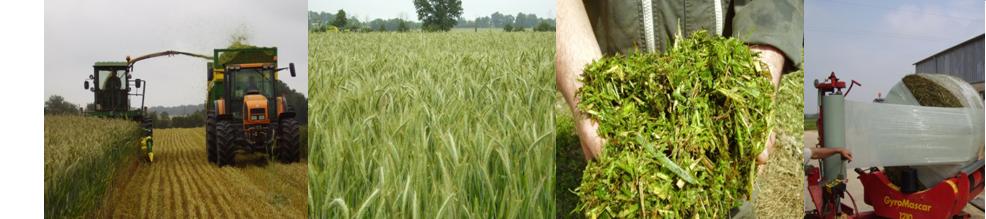 Introduction
• Seasonality of forage production

• Fostering in forage production in south Brazil

• Use of irrigation for the production of summer crops (Europe)
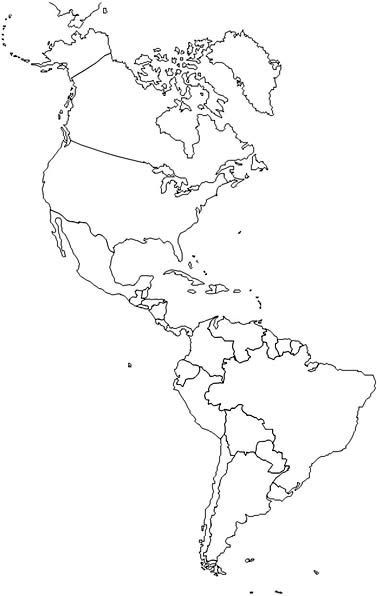 BRASIL
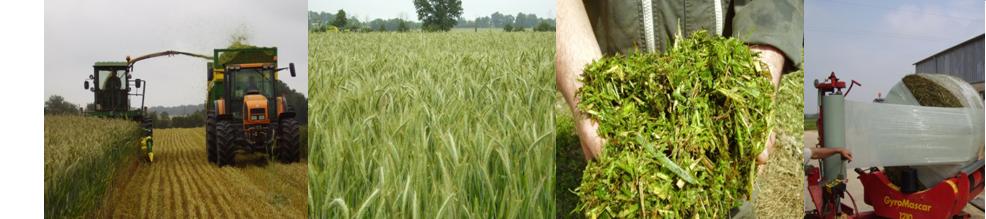 Introduction
• Current status of winter cereals in Europe for silage production

• In Brazil may be more a technological tool to improve the livestock activity
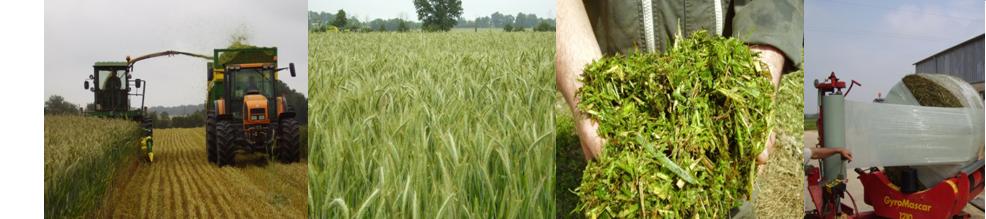 Our purposes in the presentation
Approach strategic and qualitative aspects of silages production in winter crops for better use of these in livestock production systems
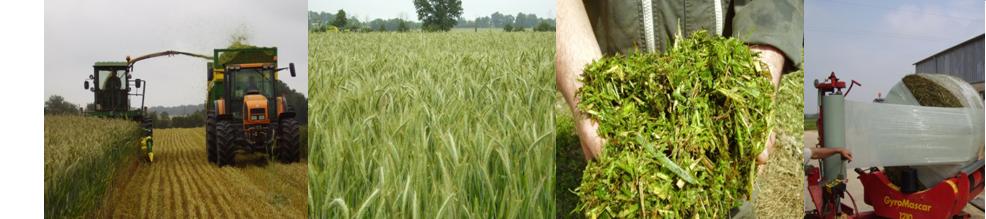 Topics approached
1) Nutritional potential of winter cereal silages
            2) Wilted winter cereals silages
            3) Maturity stage x Quality of winter cereals silages
            4) Winter cereals silages x Corn Silages
            5) Additives for winter cereals silages production
            6) Strategy use of winter cereal silage in cattle feed
            7) Considerations
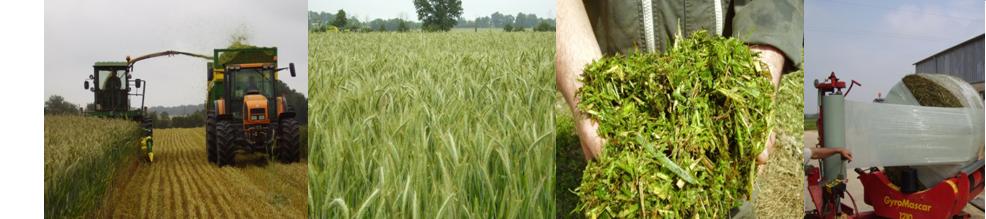 Nutritional potential of winter cereal silages
• Temperate grasses           higher nutritional value 

• Important characteristic of ensilability = % DM
Table 1 - Chemical composition and fermentation characteristics of winter cereals silages
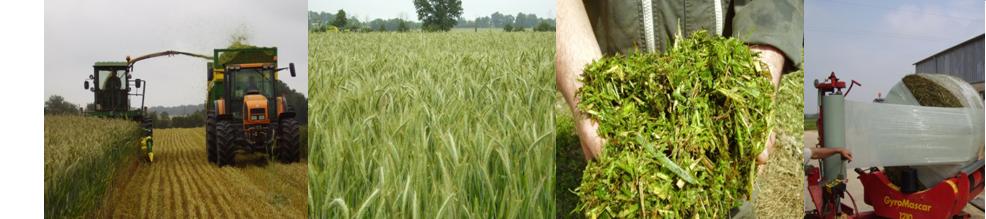 Nutritional potential of winter cereal silages
• The aim of improving the nutritional value of 
    Silages            winter cereals + legumes                                     
                                        Agronomic
    Advantages                                              = Sustainable
                                    
                                        Zootechnical
Table 2 - Chemical composition and fermentation characteristics of winter cereals silages with legumes
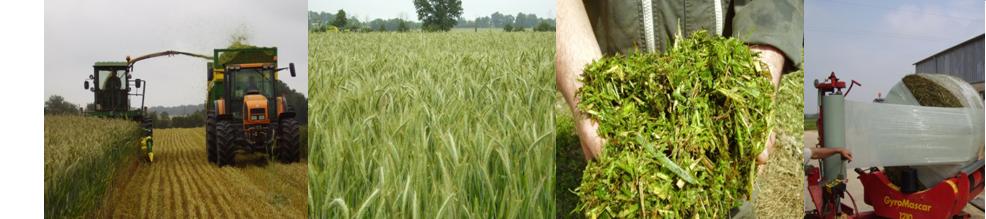 Nutritional potential of winter cereal silages
• In Brazil, these results are timid for winter cereals + legumes silages

• Tomm et al. (2003) – Triticale + Forage pea

• Fontaneli et al. (2009) – Oat + Vetch
We can advance more !!!
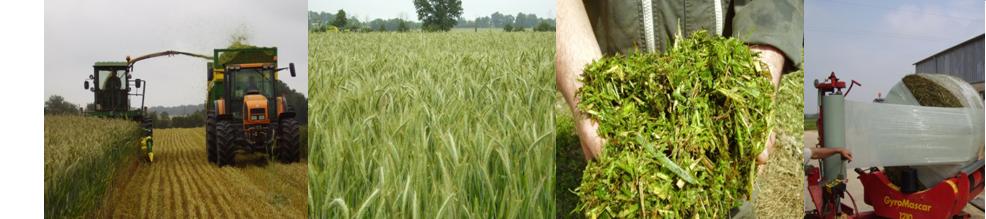 Wilted winter cereals silages
• The wilting of winter cereals before ensiling is a technique widely adopted in order to raise the dry matter content of forage.

•The wilting is also a management strategy to reduce environmental pollution (Lorenz et al. 2010; Schimdt et al. 2011).
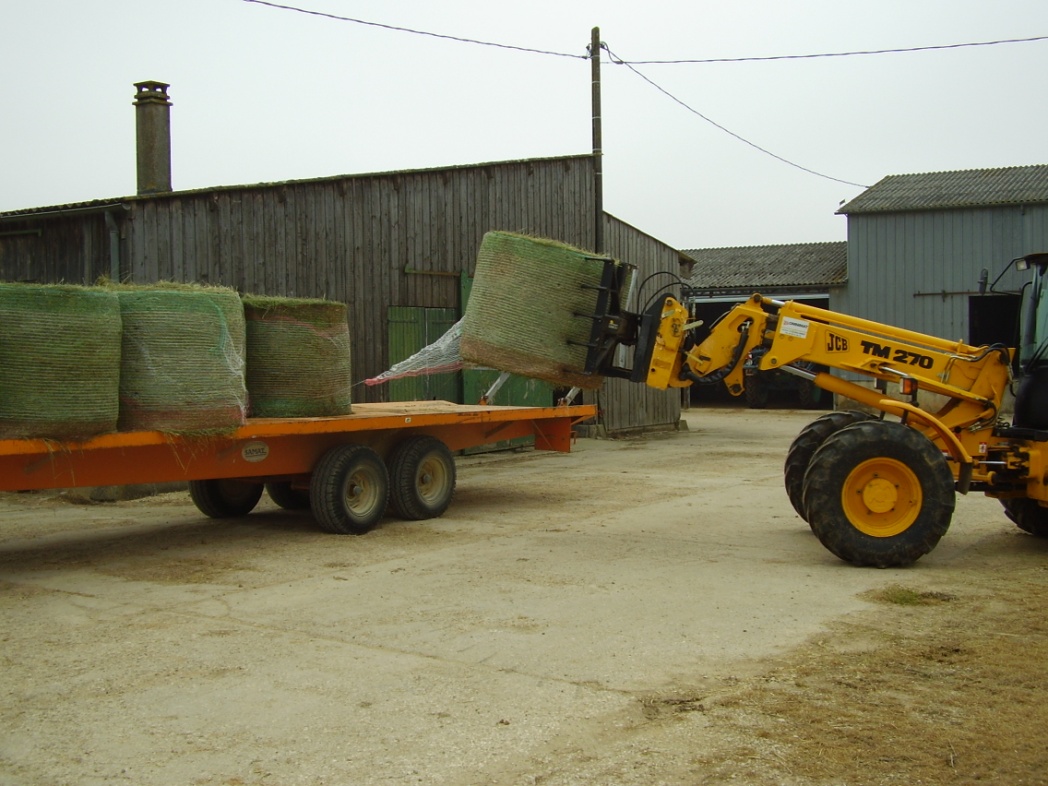 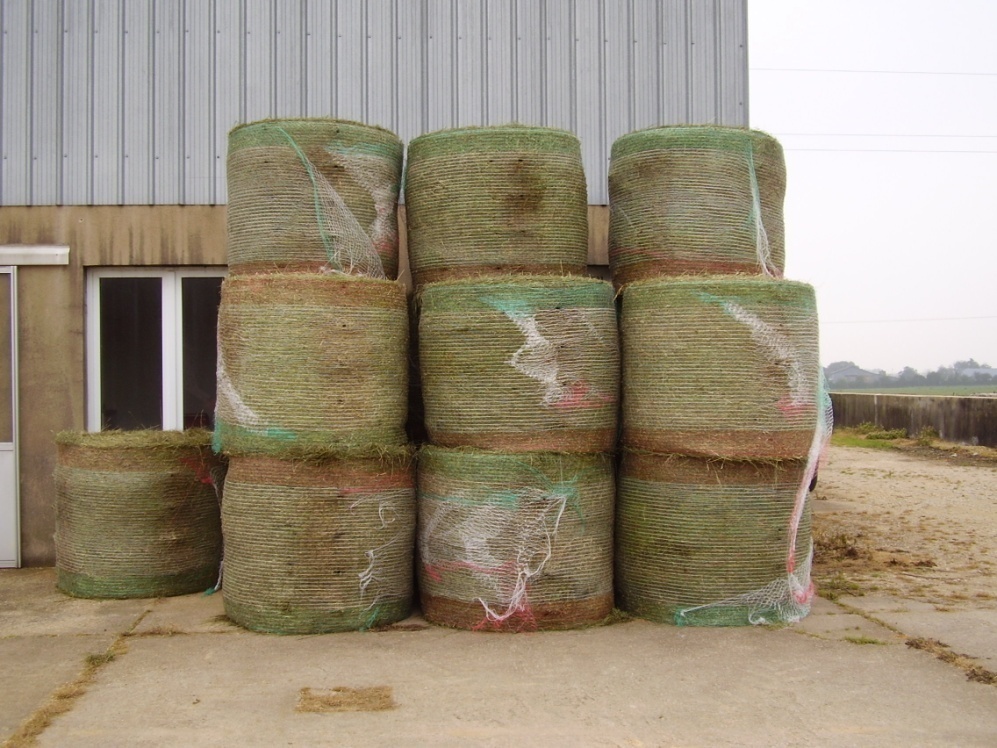 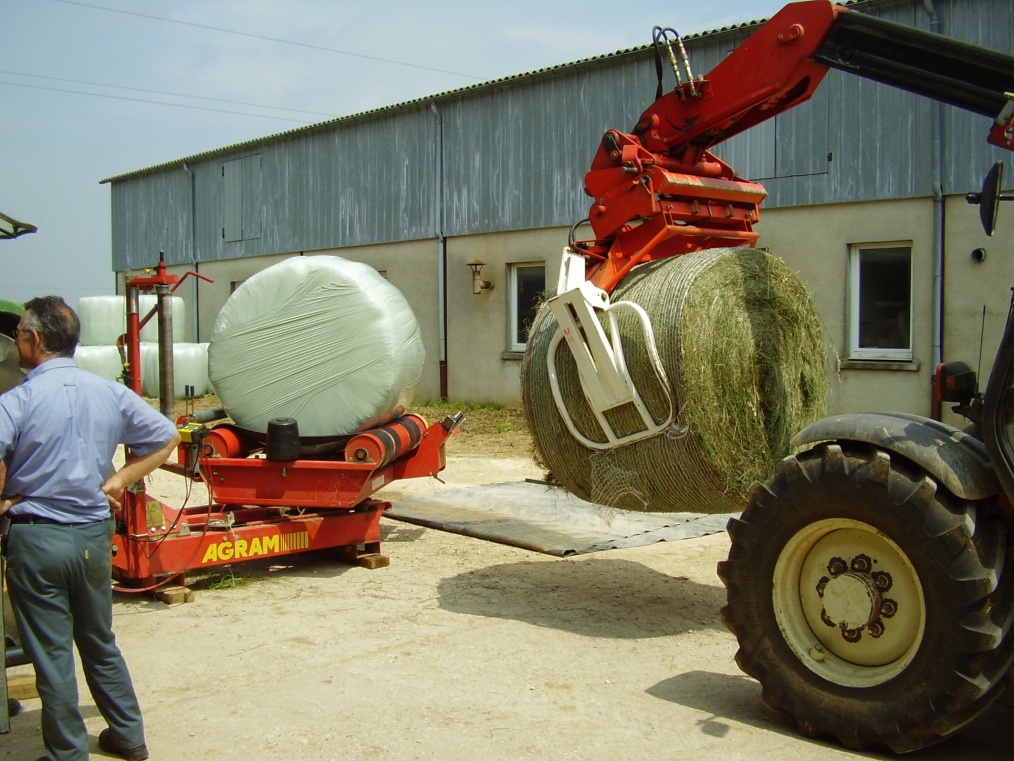 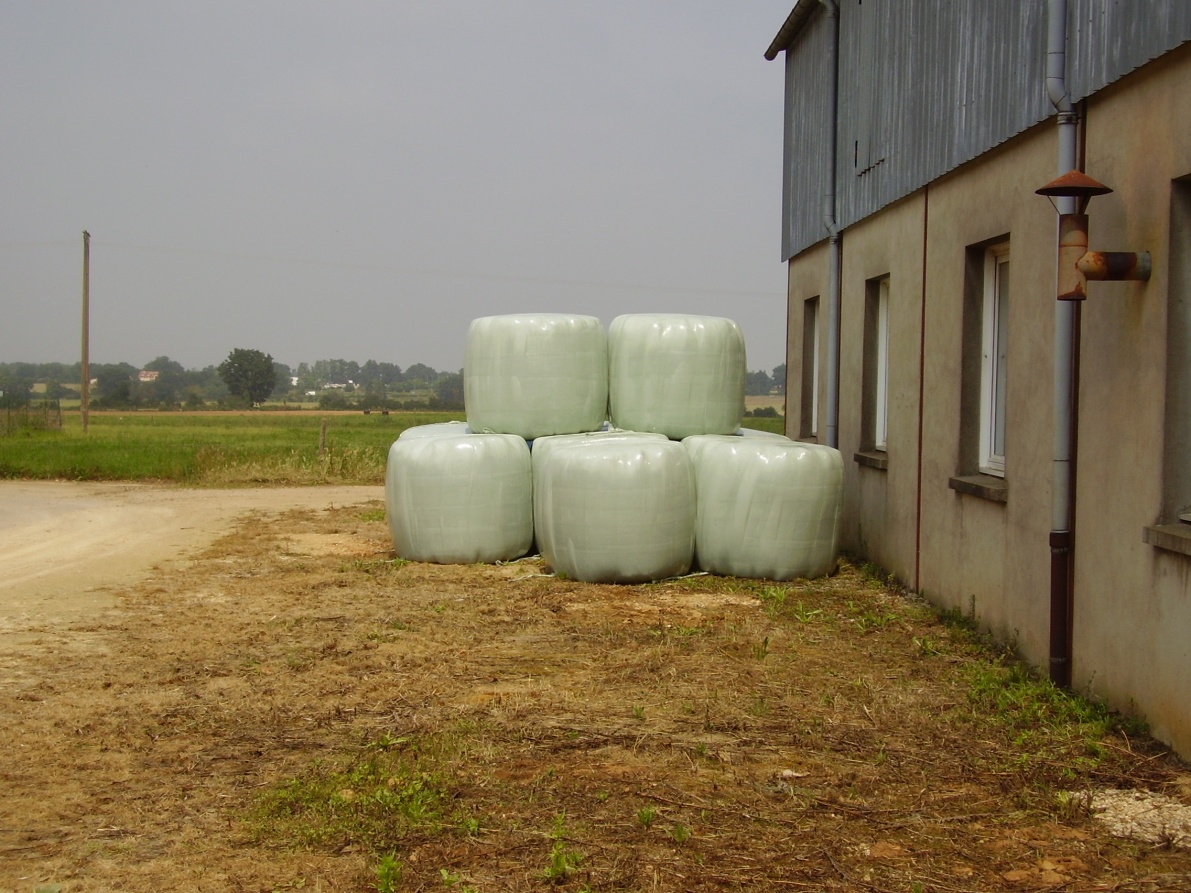 Figure1. Effects of duration of wilting and ensiling on (a) pH, (b) lactic acid, (c) acetic acid, (d) ethanol, of silage fermentation along the 0-h (- ● -), 24 (- ○ -), and 48h (- ▼ -) wilting.Source: McEniry et al. (2008).
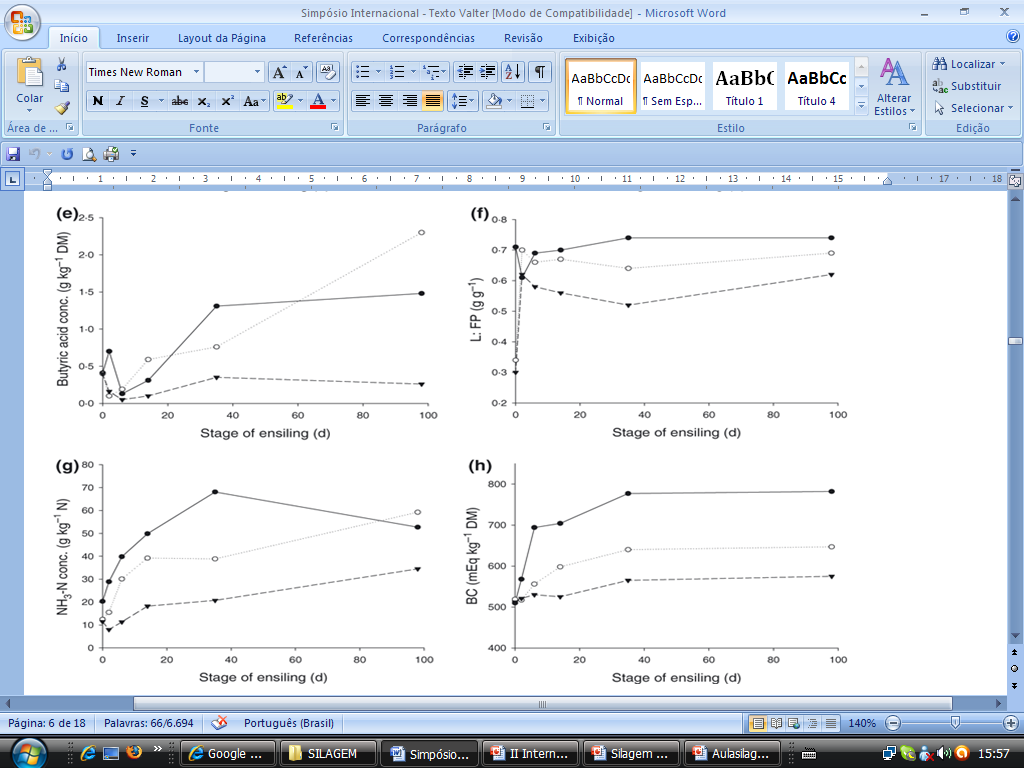 Figure1. Effects of duration of wilting and ensiling on (e) butyric acid, (f) proportion of lactic acid (L):  products total fermentation (AF), (g) concentration of ammonia-N and (h) buffering capacity (BC) of silage fermentation along the 0-h (- ● -), 24 (- ○ -), and 48h (- ▼ -) wilting.Source: McEniry et al. (2008).
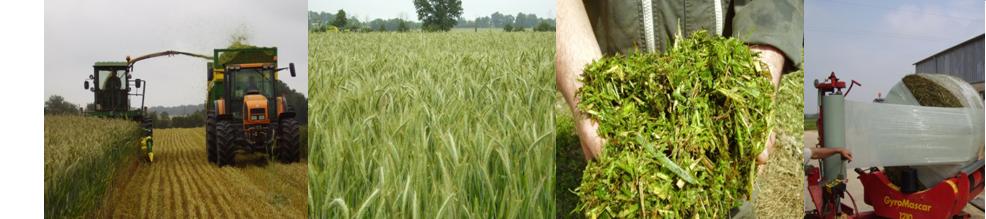 Wilted winter cereals silages
The benefits of reduced moisture content to give the best when they reach at least 30% of DM (Woolford, 1984)
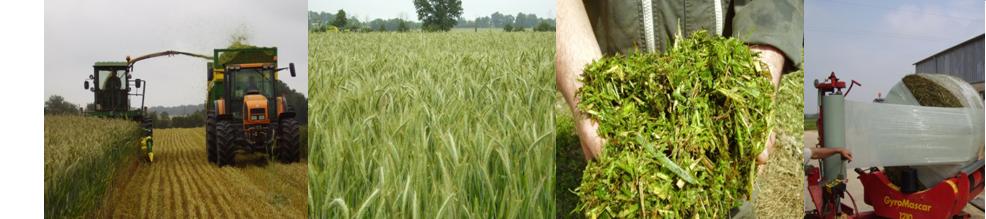 Maturity stage x Quality of winter cereals silages
• It is recognized that changes in chemical composition of forages are due to the developmental stage of plants

• Beck et al. (2009) reported that DM production increased because of the advance in the maturity stage of wheat
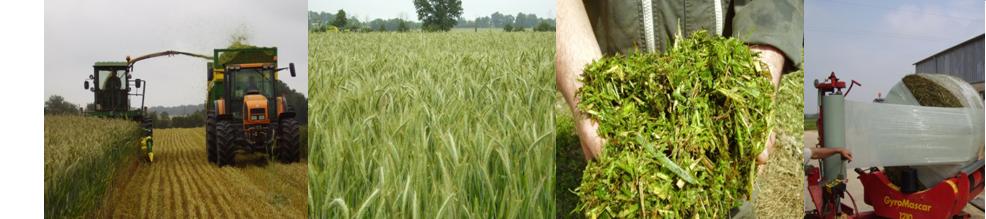 Maturity stage x Quality of winter cereals silages
Beck et al. (2009) - Wheat        2781 kg DM/ha - flowering  (21,5% DM)  
			           6261 kg DM/ha - flours grains (46,7% DM)



David et al. (2010) - Oat         3547 kg DM/ha - flowering  
		                       9170 kg DM/ha - dough grains
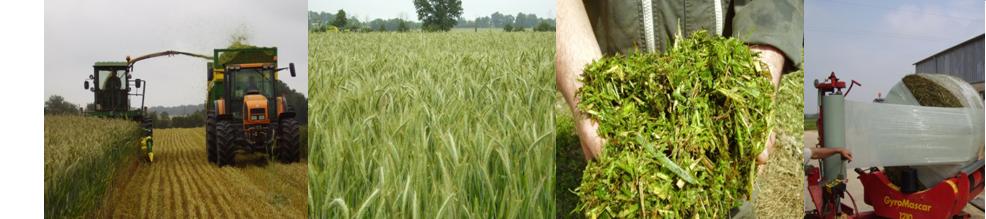 Maturity stage x Quality of winter cereals silages
• There is a reduction in crude protein (CP) as it advances the maturity stage of winter cereals (Fontaneli & Fontaneli, 2009; Coblentz & Walgenbach, 2010). 


• Fontaneli & Fontaneli, (2009)  evaluating the nutritional composition, based on the CP of wheat, oats and rye silages into three maturity stages, had average levels of CP around 17.7, 13.0 and 10.2% , respectively, in the flowering, dough grains and flours grains stages.
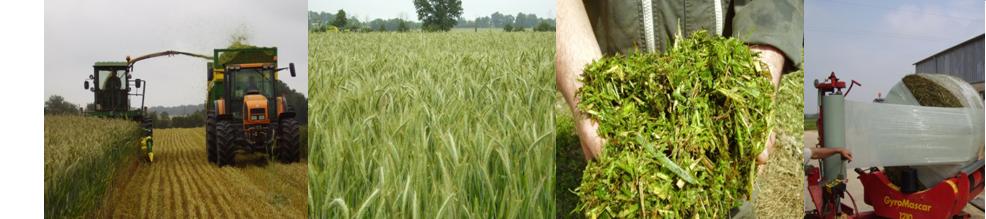 Maturity stage x Quality of winter cereals silages
• Coblentz & Walgenbach (2010) found that reductions in digestible crude protein content with the advance of maturity, were offset by increases in levels of digestible non-fiber carbohydrates.


• Wallsten & Martinsson (2009) observed that the advance of the maturity of barley, provides a reduction in NDF and DM digestibility, while an starch accumulation.
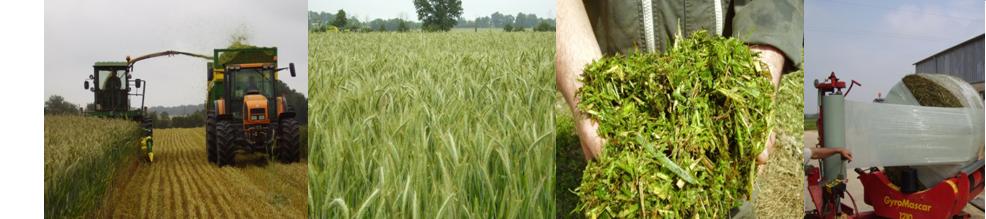 Maturity stage x Quality of winter cereals silages
• Beck et al. (2009) found no effect of the maturity of the wheat silages on the performance of steers


• Coblentz & Walgenbach (2010) suggested a large window cut, according to the almost constant energy density at different times in court.
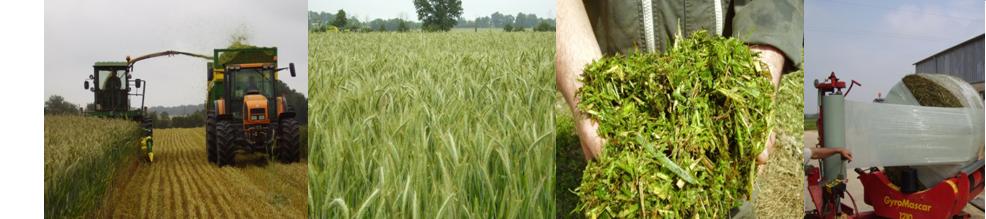 Maturity stage x Quality of winter cereals silages
• Ashbell & Weinberg (2000), recommended the use of late cultivars for silage production, seeking to extend the cropping window, and in warm climates is a fast drying rate, which hinders the correct control of the stadium ensiling.


• The effects reported in the literature as to the maturity stage of winter cereals are inconsistent.
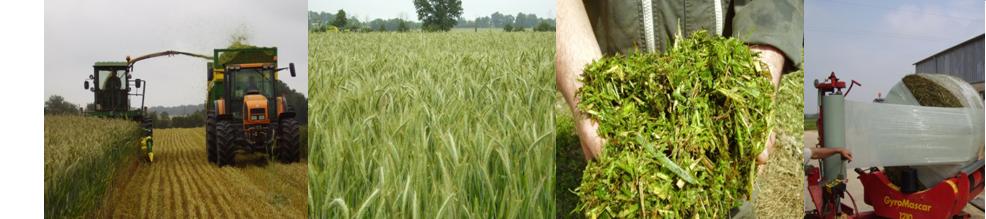 Maturity stage x Quality of winter cereals silages
Such responses can be justified due to differences in;

 participation of the plant constituents 
 nutrients translocation 
 soil types
 water availability
 growing season
fertilization program 
drying rates between different regions of warm and temperate climates.
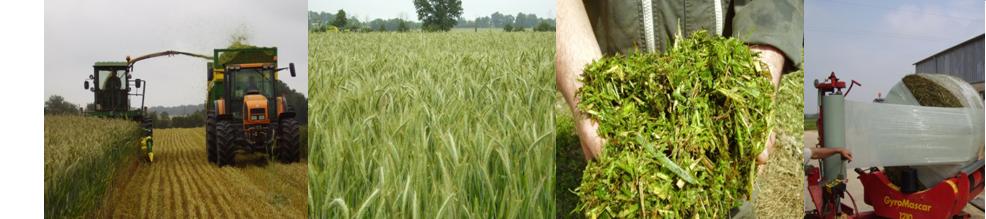 Winter cereals silages x Corn Silages
• According to Jobim et al. (2007) the quality of forage is a reference to the nutritive value of forage mass in interaction with the consumption made ​​by the animal and the animal's performance potential.


• An important factor to consider when it comes to winter cereal silage is its lower productivity compared to tropical grass silages
Table 3. Cutting height, dry matter content and production (kg DM / ha) of winter cereals
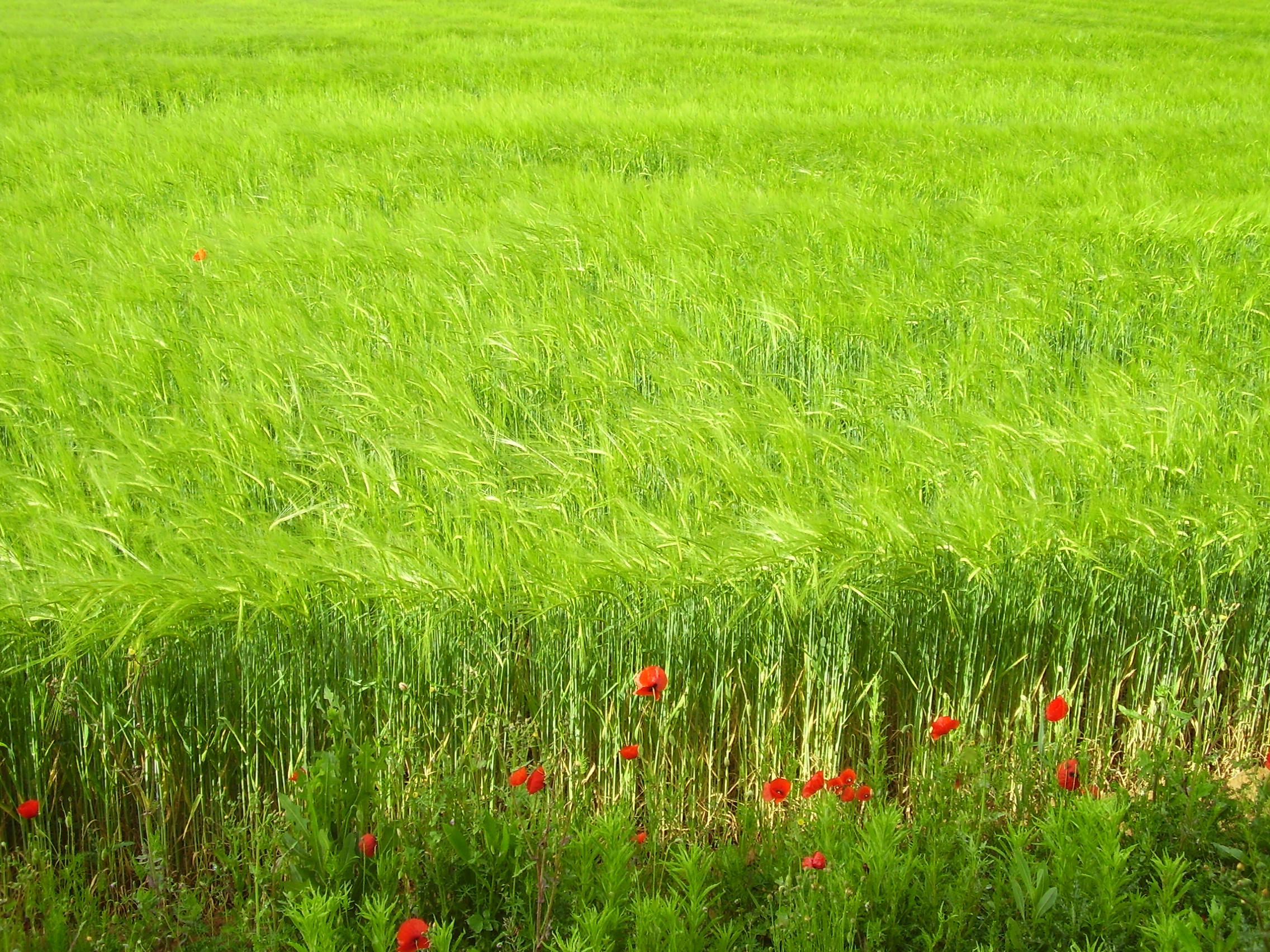 Barley
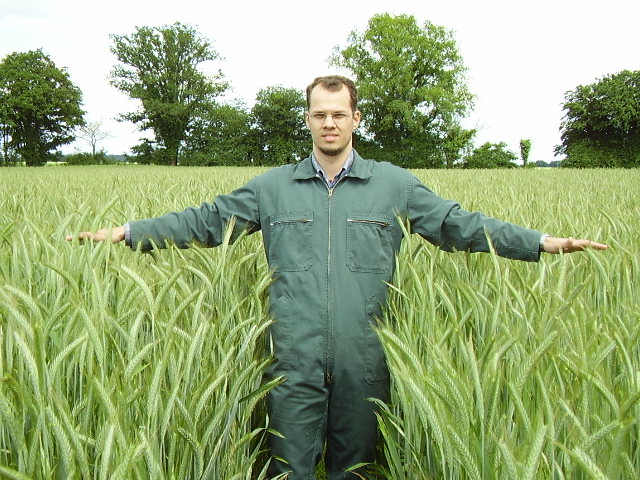 Triticale
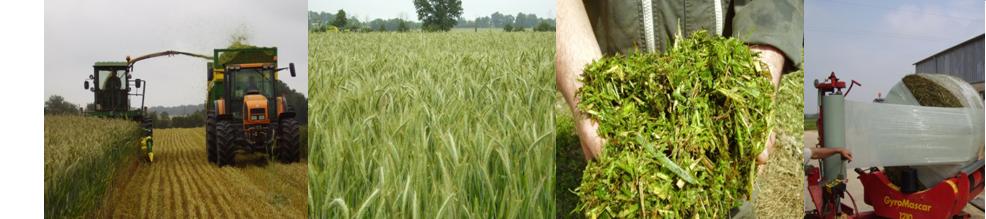 Winter cereals silages x Corn Silages
• Keady et al. (2007) reported that the replacement of perennial ryegrass silage + corn silage did not differ in dry matter intake (DMI), digestible energy intake and ADG in the blend with ryegrass silage  + wheat silage.



• Walsh et al. (2008b) evaluated the nutrient intake, digestibility and performance of steers fed wheat silage and barley silage at two cutting heights (0.12 and 0.29 m) compared to corn silage, did not detect influence of diet on the DMI, in vivo digestibility, and ADG.
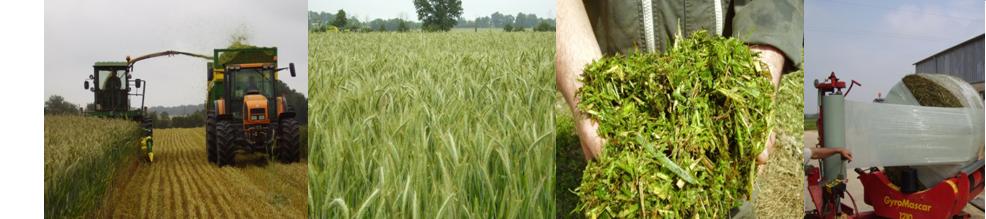 Winter cereals silages x Corn Silages
• Oltjen & Bolsen (1980) corn silage vs oat silage and Coombs et al. (1997) corn  silage vs wheat silage there gains different from those found by previous authors, with values ​​from 1.15 to 0.5 and 1.07 to 0.77 kg /animal/day respectively


• In the literature variable effects on animal performance
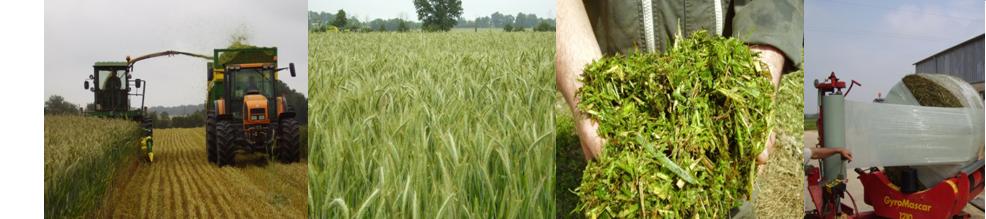 Winter cereals silages x Corn Silages
Answers found in the literature can be attributed to differences in;

  nature of the diet                                  intake effect
 roughage : concentrate ratio                     ruminal fermentation
  genetic potential of animals
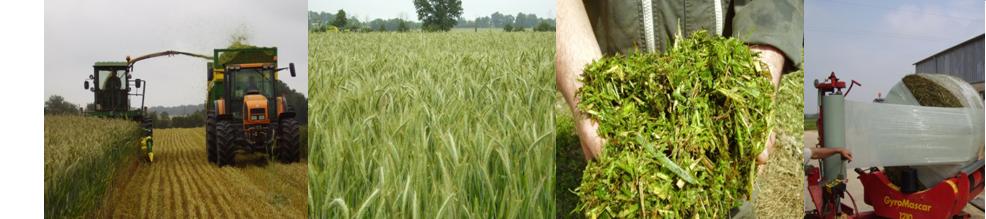 Additives for winter cereals silages production
Microbial
                               Nutritional                                    Moisture absorbent
                               Chemical                                           NPN   
                               Enzymes and Organics Acids


                                       Improve the nutritional value
• keys functions      
                                                                  Improve the quality of fermentation
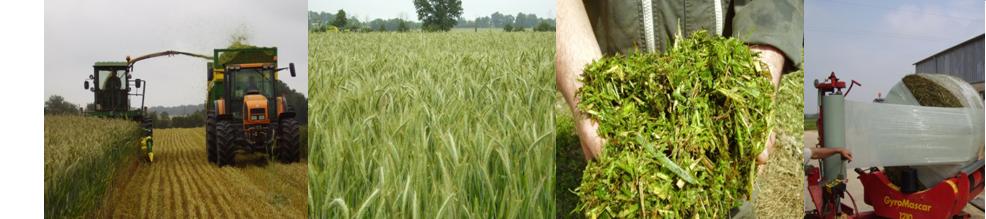 Additives for winter cereals silages production
• 


•  Positive results - Coan et al. (2000 and 2001); Evangelista et al. (2002) and Lima et al. (2002)
In winter cereals moisture absorbent additives could help in the preservation of silage
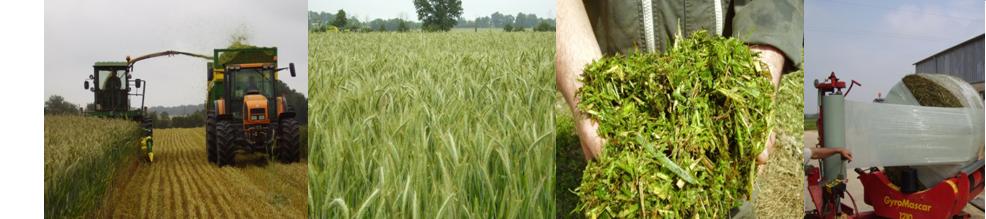 Additives for winter cereals silages production
• Corn grains, sorghum and other cereals can be used for this purpose. 

• Dehydrated byproducts such as citrus pulp, soybean hulls, wheat bran, can also be used.
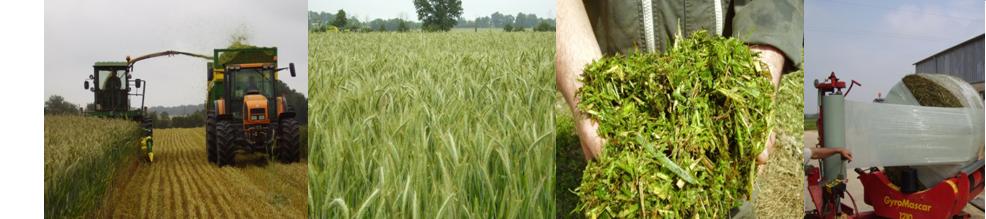 Additives for winter cereals silages production
• Microbial inoculants                potentiate the fermentation process      


• Addah et al. (2011) evaluating the inoculation with a mixture of L. plantarum, E. faecium and P. acidilactici did not observe reductions in DM losses in corn and barley silages.

• The same authors also found no differences in performance of animals fed silage with or without the use of inoculants
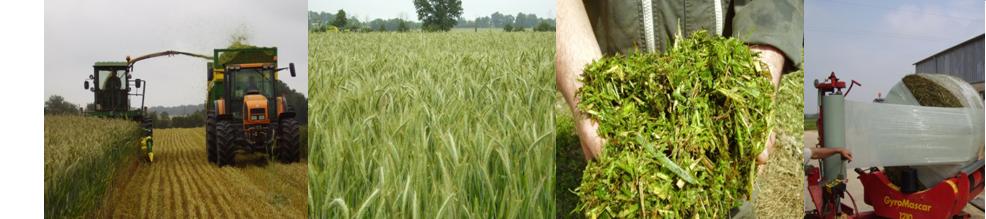 Additives for winter cereals silages production
• Hristov & McAllister (2002) found no influence of additives on the microbial degradation rates of  DM in barley silage

• In deciding to use of an additive should be taken into consideration;
 - Forage species 
 - DM content of forage 
 - Animal category and the productive potential of animals to be fed.

• Any additives can replace good ensiling techniques, but can improve the fermentation and nutritive value
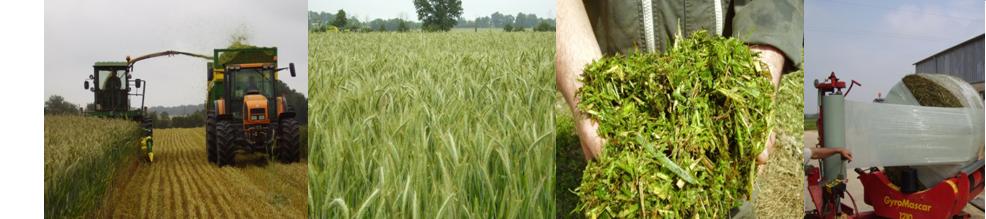 Strategy use of winter cereal silage in cattle feed
•In the feeding of dairy cattle winter cereals silages has been notoriously a resource that has shown the greatest potential.

•Crop-livestock integration

• Dias (2007) noted that after grazing of triticale, grain production was up 78% compared to non-grazed area (5300 kg of grain), thus recommending the use for grazing and  harvest  after grazing
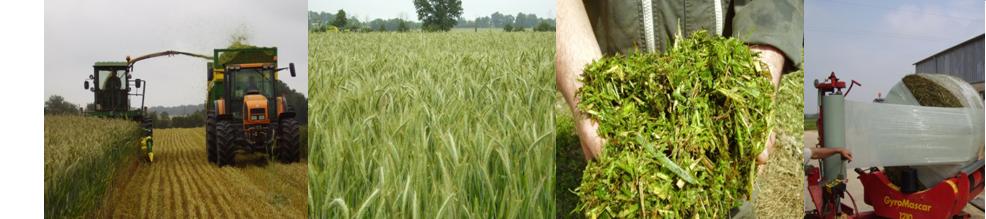 Strategy use of winter cereal silage in cattle feed
• Meinerz et al. (2011) handled areas of winter cereals (oats, triticale, rye, wheat and barley) by cutting prior to harvesting for silage

-Triticale cv. BRS 148                           
				            Most precocious for                                                                  silage production
- Rye cv. BR 1
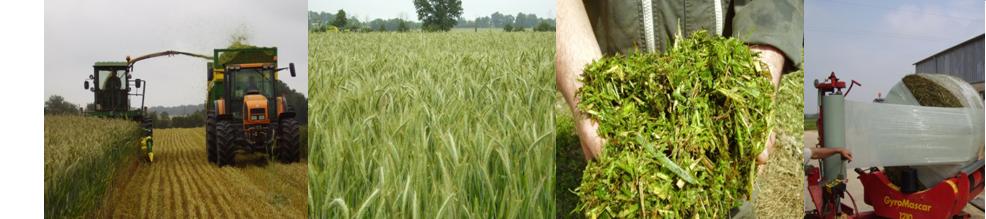 Strategy use of winter cereal silage in cattle feed
• Meinerz et al. (2011) handled areas of winter cereals (oats, triticale, rye, wheat and barley) by cutting prior to harvesting for silage

- Oat cv. UPF 18                          
				           Best yield of forage mass at the               				           pre-ensiling  - Rye cv. BR 1
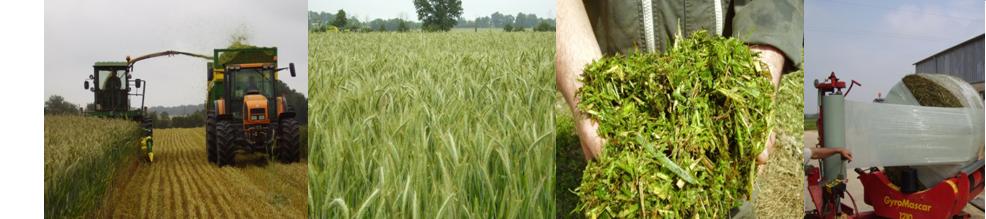 Strategy use of winter cereal silage in cattle feed
• Meinerz et al. (2011) handled areas of winter cereals (oats, triticale, rye, wheat and barley) by cutting prior to harvesting for silage

Wheat  cv. Umbu - greatest participation of grain in the silage mass, providing greater nutritional quality of silage
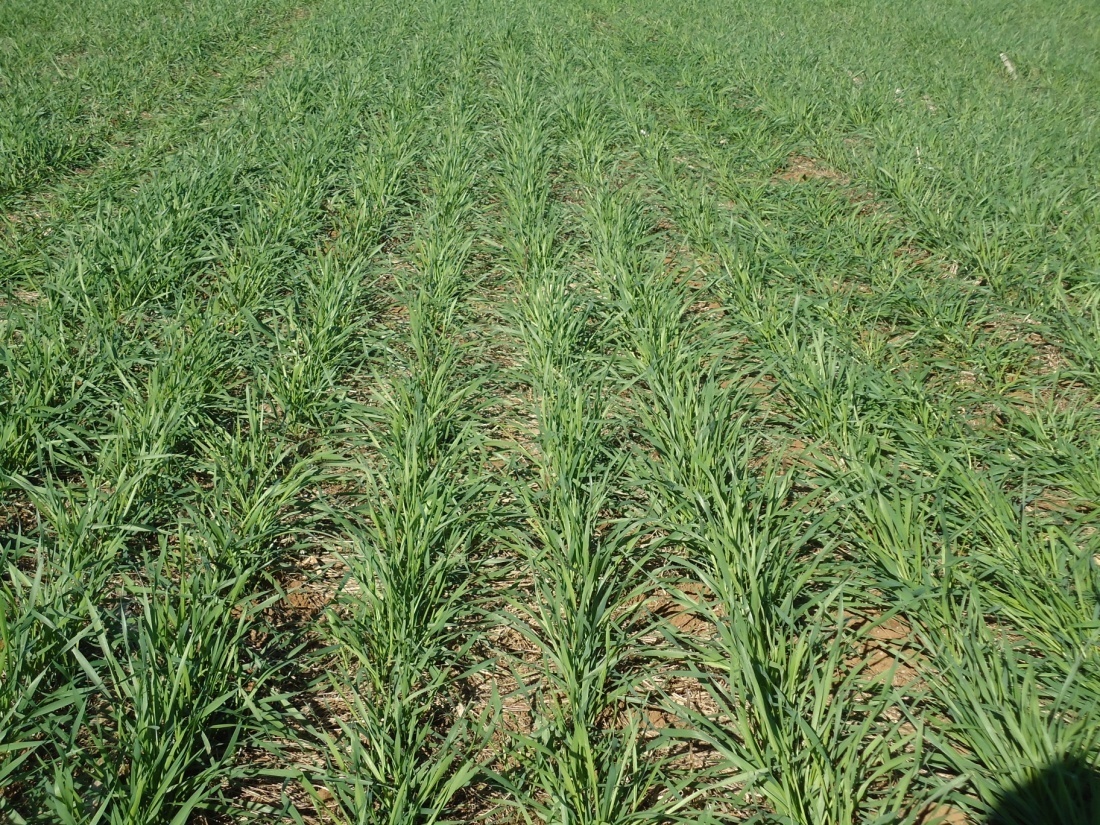 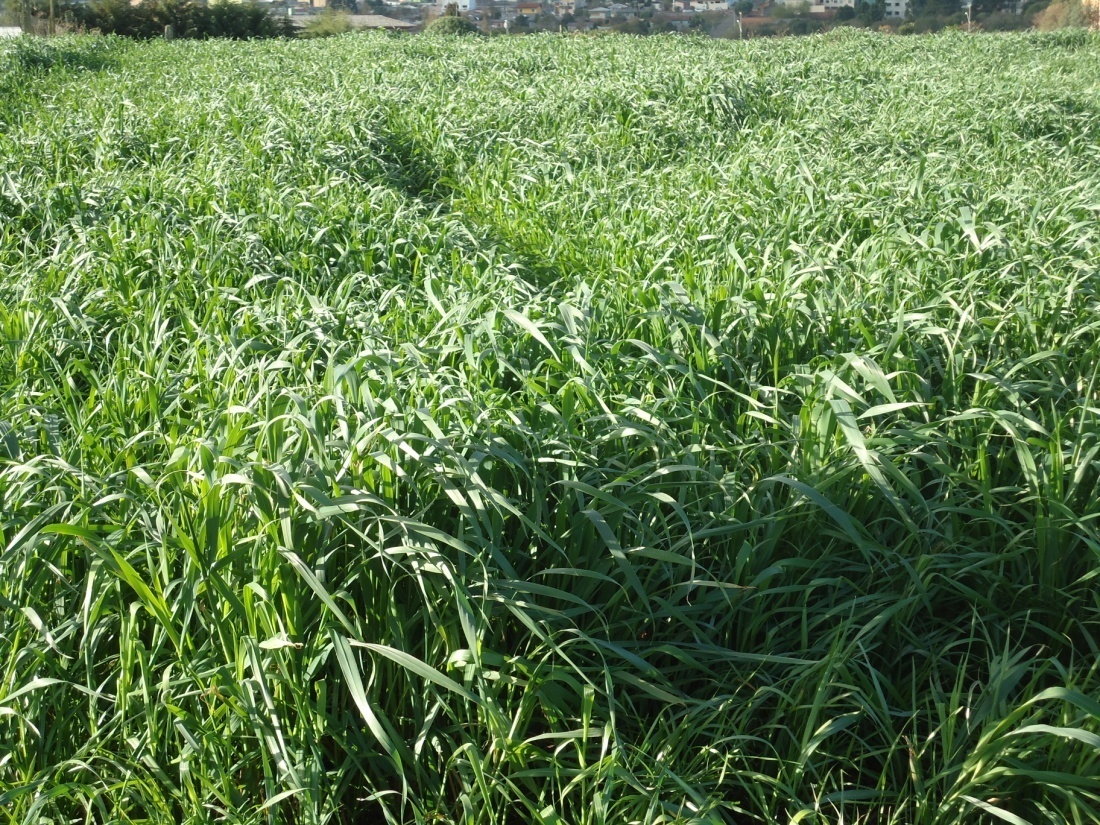 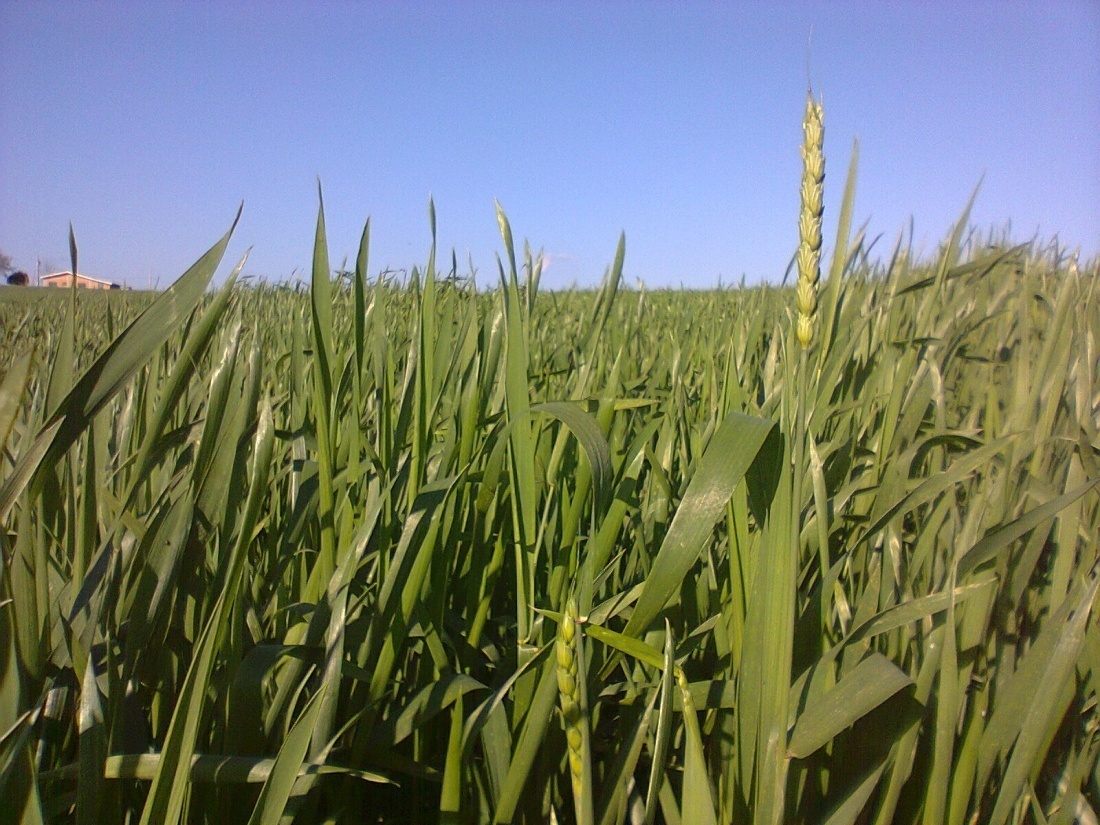 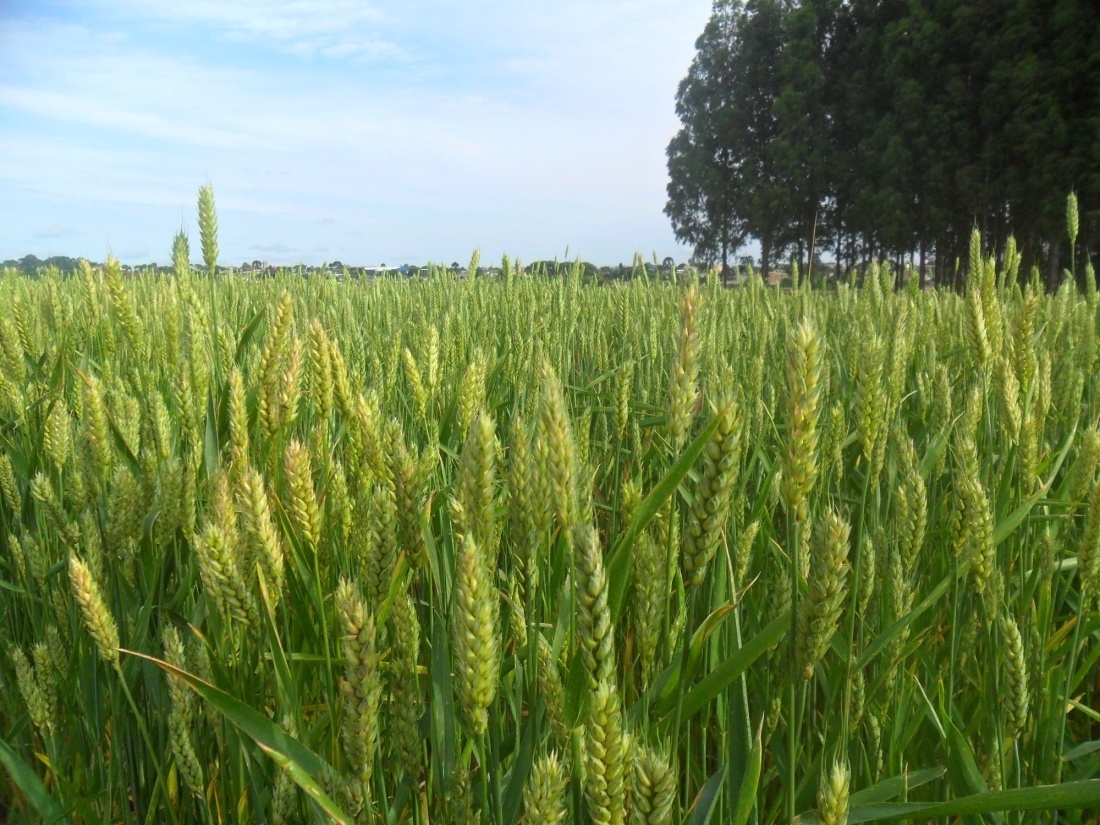 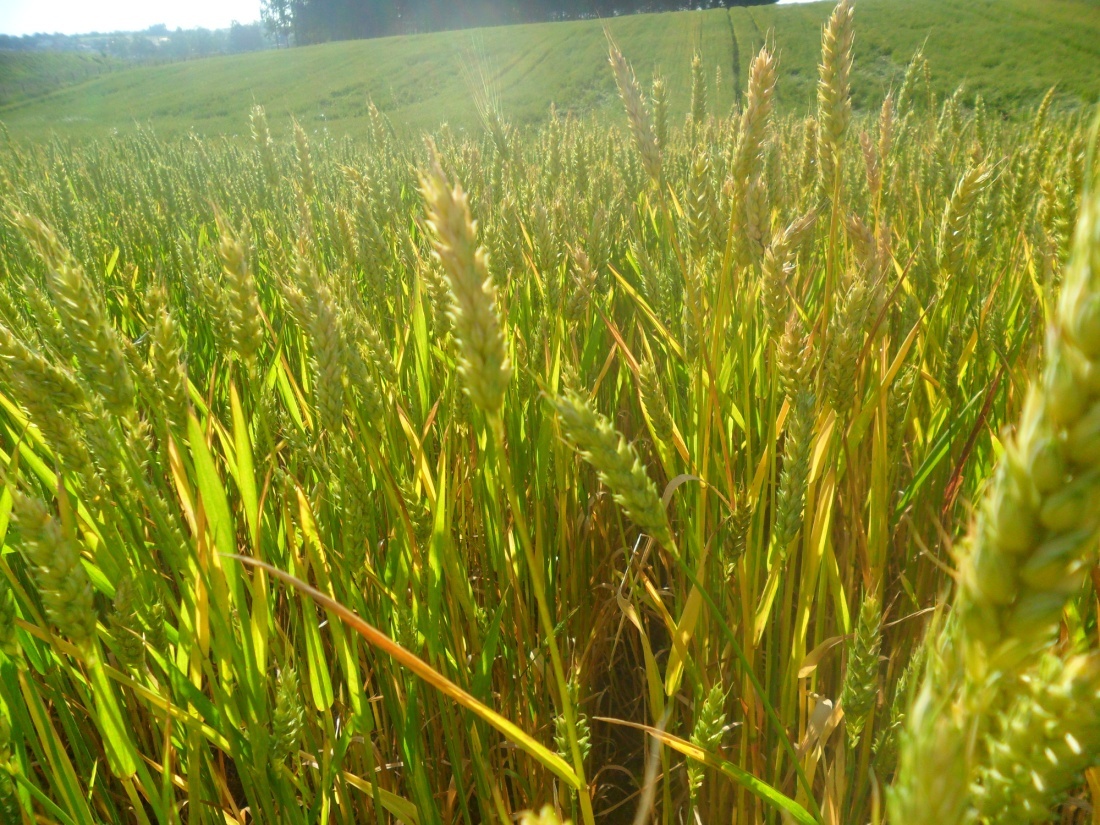 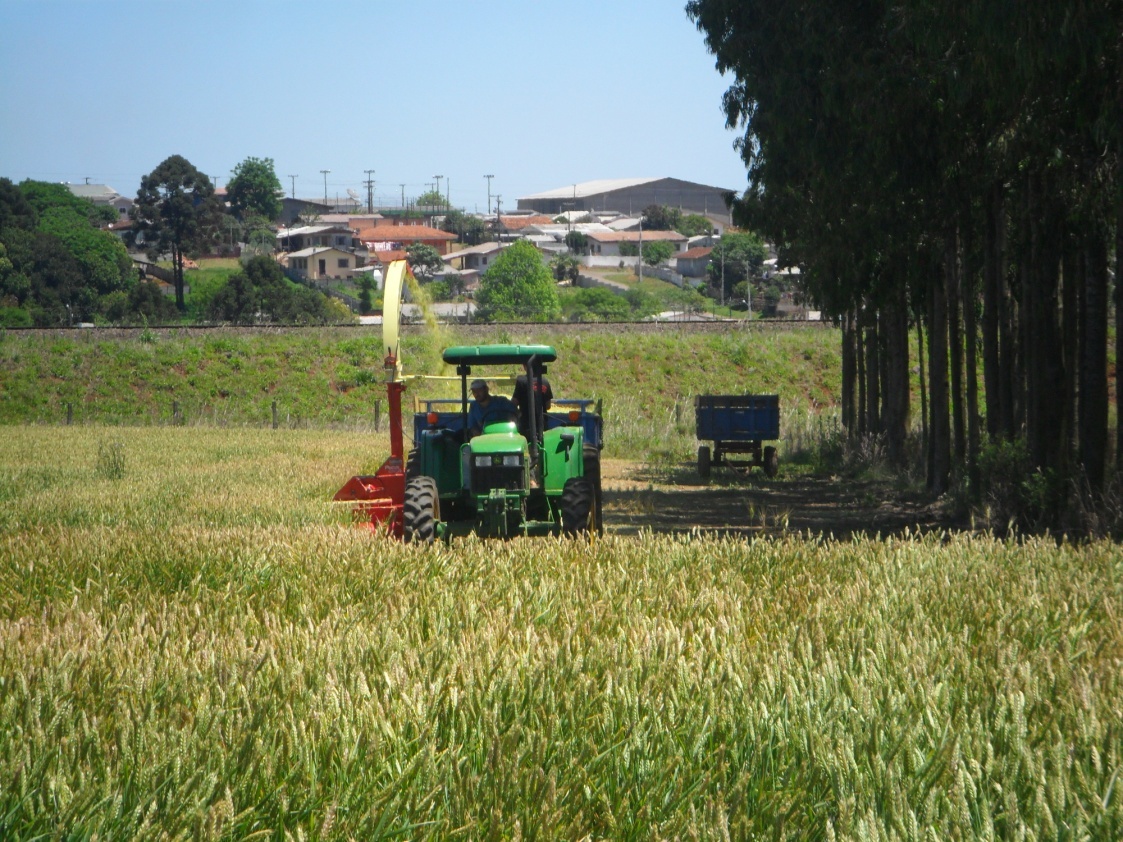 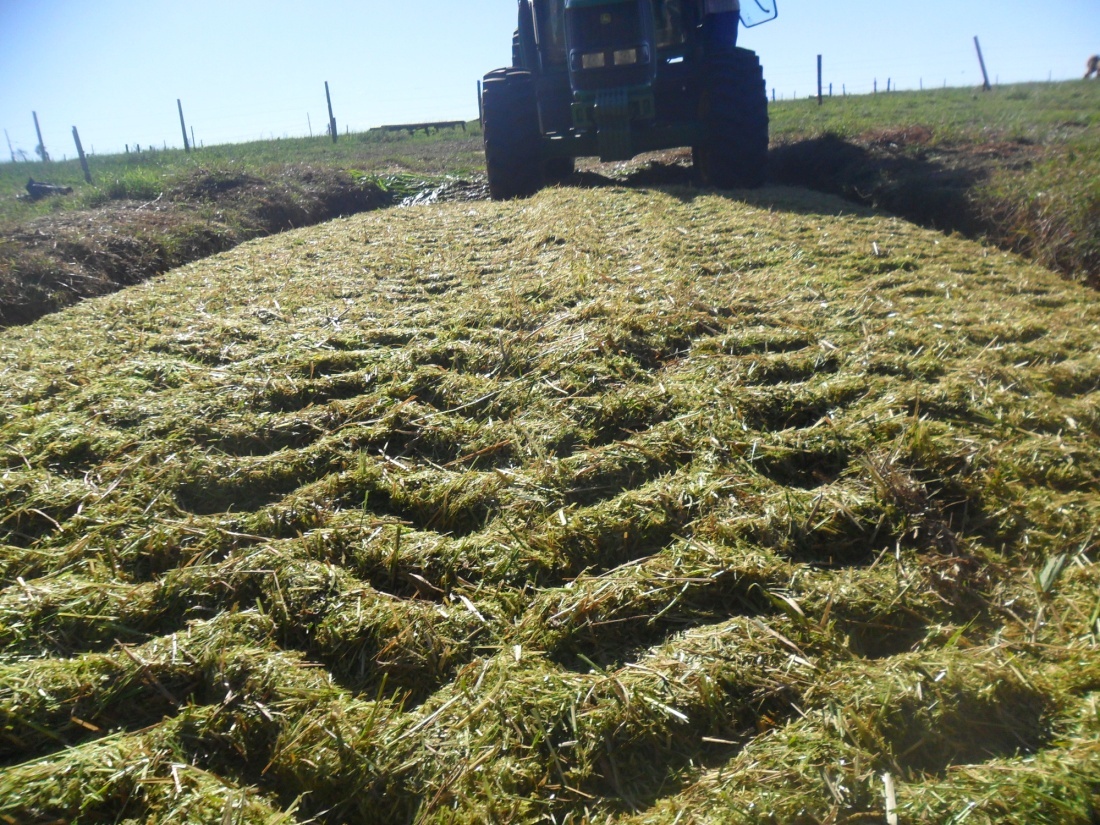 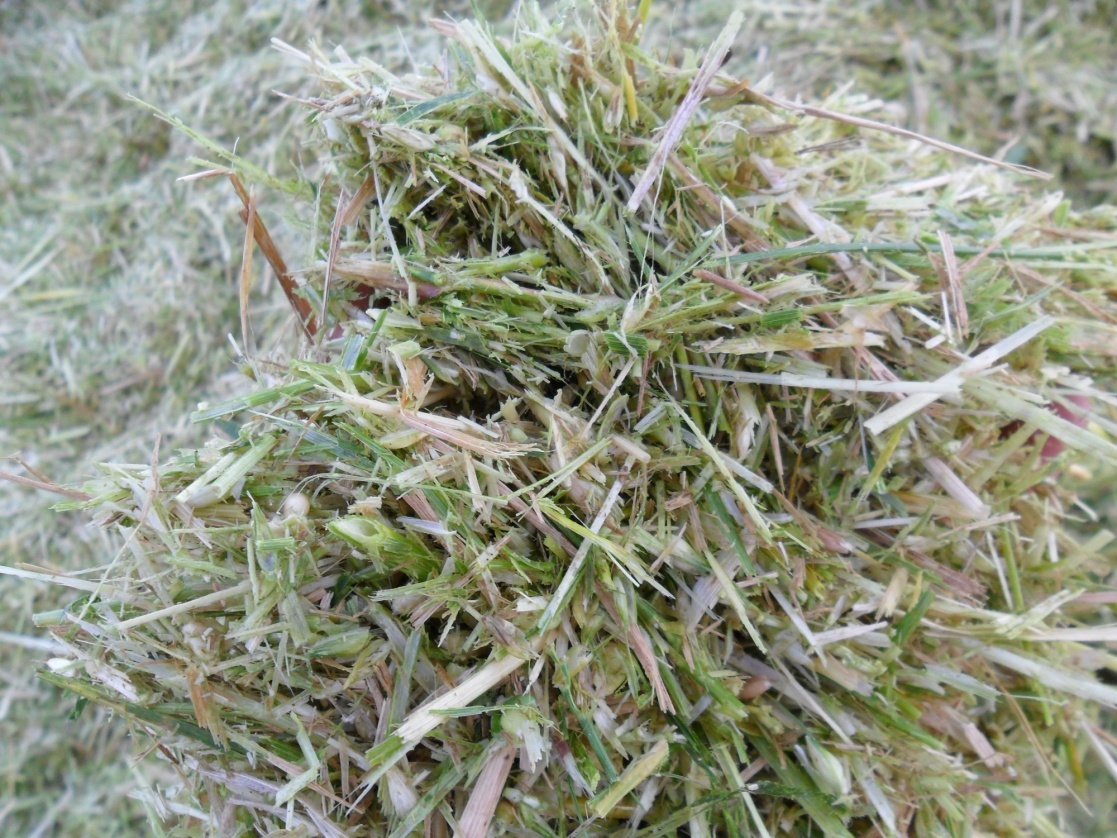 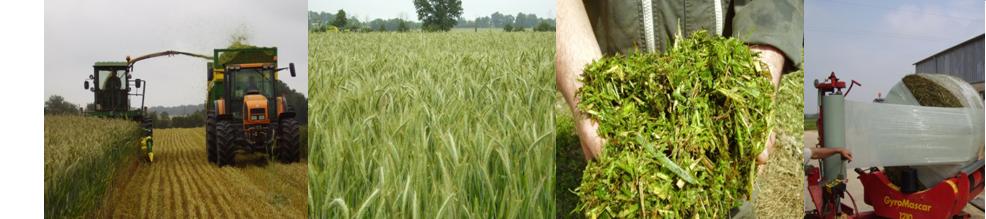 Strategy use of winter cereal silage in cattle feed
• According to Novak et al. (2011), winter cereals silages  intercropped with legumes, can be used to feed cows in late lactation, dry cows and heifers without any damage


• The authors found that lactating cows fed triticale silage and triticale silage + legumes, produced between 19 to 21 L/animal/day respectively
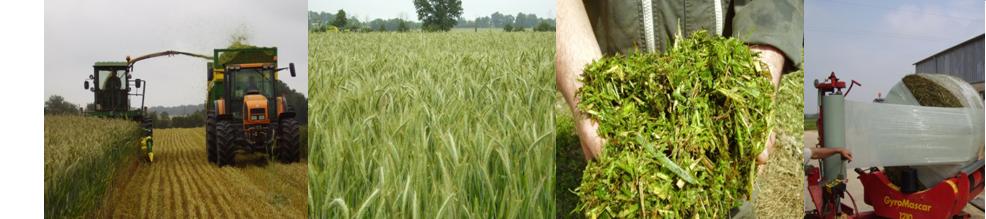 Strategy use of winter cereal silage in cattle feed
• Eifert et al. (2004), used triticale silage as a strategic source of roughage associated with 35, 45, 55 and 65% concentrate in diet of Braford calves weaned early

                      
                          ADG = 0,270; 0,536; 0,728 and 0,784 kg/animal/day
                                                                         respectively
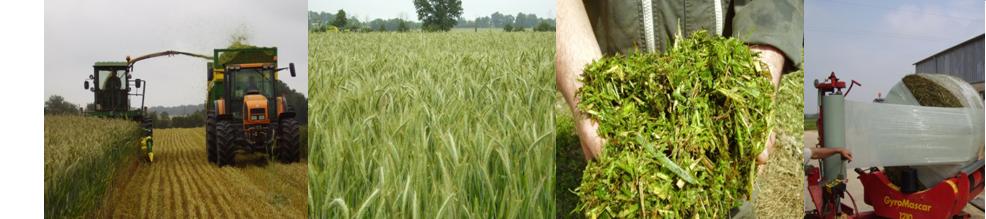 Strategy use of winter cereal silage in cattle feed
• The development of cultivars with dual-purpose (grazing and grain and/or silage) has been crucial to advancing the use of winter cereals silages in the context of animal production systems


• More research with the aim of validate the use of winter cereals in the silage form as a strategy for ruminants feed are necessary
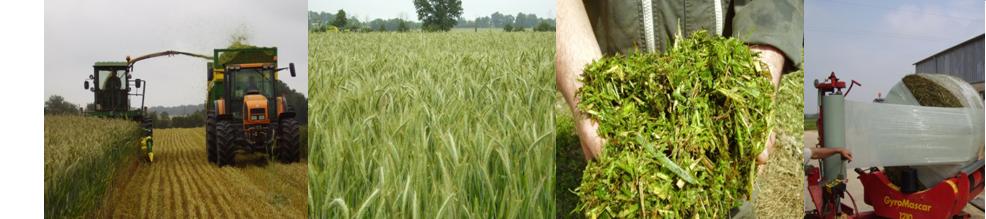 Considerations
• In Brazil, the use and research on winter cereal silages are still quite incipient.

• The use of intercropping of winter cereals and legumes for silage as well as wilting and additives, can be constituted in strategies to improve the quality fermentation and nutritional value in silages

• Validation of research in Brazil with these silages in animal feed can effectively motivate the strategic use of forage in planning, promoting  greater use by farmers.
Thank you for your attention !!!